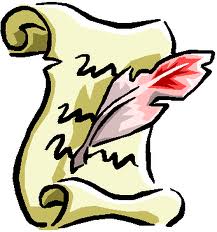 Constitution and Canons
The Constitution
diohuron.org>resources>diocesan>constitution and canons
Synod
Lay delegates/congregation
Who has voting privileges
Annual synods
Electoral synods
Diocesan Council and Sub-Council
Apportionment
Voting at synod
How to amend the Canons and Constitution
[Speaker Notes: The voting membership: Bishop; all coadjutor and suffragan bishop(s);all clerics holding licences from the, the Chancellor of the Diocese; the Vice-Chancellor of the
Diocese; the Synod Solicitor; Chancellor(s) Emeritus; and the lay representatives and
Youth Members elected in accordance with the Constitution and Canons of Synod.
The Principals of Canterbury College, Huron University College and Renison
University College, if they are communicant members of the Anglican Church of
Canada (or a Church which is in full communion with the Anglican Church of
Canada), shall also be voting members of Synod. The Diocesan President of the
Anglican Church Women and the Diocesan President of the Brotherhood of Anglican
Churchmen, The Secretary-Treasurer of Synod
(hereinafter called the “Secretary-Treasurer”), the Director, Human Resources and
the Executive Officer, Bishops’ Office]
The Canons
diohuron.org>resources>diocesan>canons and constitution
Canon 7: Permission to Officiate
Clerics who do not hold a licence or a General Permit from the Bishop of Huron may not be invited to officiate or preach in Huron without the prior knowledge and permission of the Bishop of Huron
Canon 16: Parish Records 
Copy of:	Canons and Constitution
				Vestry and Parish Council Minutes
				Financial records
				Vestry Book
				Registers for Baptism, Marriages, 						Confirmations, Funerals
				Parish lists
				List of Memorial gifts and dedications
Canon 18:  Vestries and Churchwardens
Members of Vestry:  16 yrs old; for 3 of preceding 12 months involved through regular worship, fellowship and financial support
the Canons do not allow for proxy voting at Vestry
Annual Vestry by the 2nd Sunday of February or soon thereafter
Special vestries requiring announcing on 3 successive Sundays
Churchwardens:  one elected, one appointed
Churchwardens are the corporation of the parish
Canon 19:  Parish Council
Members: Rector	
Wardens and deputies
Lay delegates to synod and alternates
Not fewer than 4 or more than 12 others
Regional ministries
Congregational Councils
Parish Councils
Canon 20: Differences Between Clerics and Their Parishes/Congregations
Wardens often are first to be told of problems
Clear, open and honest communication is important
If the wardens are unable to help resolve the problem, they should speak with the Territorial Archdeacon
Use of Church Buildings by Outside Groups
Need agreement in writing
Agreement should consider:
Area for use
Timing of use
Insurance
Safe Church
Cost
Permitted uses
Keys 
Contact persons
Use of the Church Proper (Nave, Chancel, Sanctuary)
It is extremely important that any use of the church proper befit the fact that it is a
sacred and holy place. The rector of a parish must give his/her permission for the use of the
church proper and it is his/her responsibility to ensure that a use is appropriate. Users must be
made aware of the proper treatment of sacred furnishings such as altars and fonts in our
churches and agree to honour our traditions. 

Any such on-going use must be approved by the Diocesan Bishop before any agreement can be made.
Other policies
Return of former rectors
Parish Confidentiality
Copyright
Fees for Occasional Services
Service when clergy/laity is required to give a homily $130.00
Service when clergy/laity is not required to give a homily $98.00
Each additional service in the same parish $71.00
Case Study:  The Windows
One of the things that the parish of St. Martin’s is proud of is the wonderful rose window behind the altar.  One of the founding members of the community paid for the window over 100 years ago, in memory of his wife.  The leading in the window is deteriorating and the window is starting to warp.  The property committee decides it would be wise to have all the windows inspected.
The company that is brought in returns a report that several of the windows need repairs, as quickly as possible, or there is a risk of serious damage.  The quote for the work is $30,000.  Thankfully, the parish has been proactive in building up the capital trust fund and there is enough money available to cover the cost.  The terms of the trust require vestry approval for any withdrawal.

	What steps are needed in order to gain the proper permissions (both parish and diocesan) to repair the windows?